Subject Name – Seerath - VISubject Code –17UARC62
KHANDAQ WAR
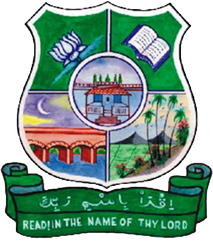 K. Bushra
Assistant Professor
H.K.R.H. College
Uthamapalayam
There was a treaty of mutual defense between  the Muslims and the Jews nearby Madînah.
The Jews betrayed their treaty since they  planned to kill the Prophet (SAWS). They met  with the leaders of Quraysh. They reached an
agreement with them, and with the tribe of  Ghatafân, to wage war against the Muslims.
They all united to fight the Muslims, totaling  an army of 10,000 fighters, with Abu-Sufyân
Background History
Defence ofMuslims
When the Prophet (SAWS) heard about their  gathering, he consulted his companions about what  to do to resist them.Hazrat Salman Farsy suggested
digging a trench, which is the direction of entry  into the city, so the Muslims dug it.Madinah was  land locked by two sides and other two sides were  open to attack and later on those sides,trench was  dug.0
When Quraysh came with the allies, they were  shocked to these trench as they had never fought such type of battle before. After seeing  an army of nearly 50 0 men, Muslims were  also feared. On this occasion, an Ayat was  revealed in Surah Ahzab
Events
J
They camped behind the trench,facing the  Muslim army of only 300 men. Ikrimah bin  Abi Jahl managed to cross the trench and Ali  bin Abi Talib accepted his challenge and on
first hit killed Ikrimah. Meanwhile,the  confederates tried to encourage Banu Quariza  to wage a war against Muslims. Banu Quraiza  were already in pact with Muslims and being  the neutal overall was confirmed that Muslims
h
Some of the bravemen from pagans as well as  from Muslims also accepted challenges and fought. There began to lack of food and resources in Madinah but Muslims didn’t  loose hope…They stayed in this  situation,meanwhile, exchanging arrow-  fights.The Seige lasted for more than 20  days.
Outcomes
The failure of the siege marked the beginning  of Muhammad's undoubted political strength in  Madina.This defeat caused Makkans to lose  their trade with Syria and much of their prestige  with it. What Makkans at this point began to  know that conversion to Islam would be the  most prudent option.